Принципы радиосвязи
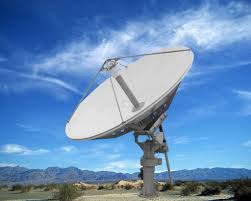 Содержание
Повторение
Модуляция
Детектирование
Простейший радиоприемник
Повторение
Что  называют электромагнитной волной?
Распространяющееся в пространстве возмущение (изменение состояния) электромагнитного поля.
Повторение
2. Условие возникновения электромагнитной волны?
Наличие ускорения у движущихся зарядов!
Повторение
2. Электромагнитная волна продольная или поперечная?
Электромагнитная волна является поперечной!
Повторение
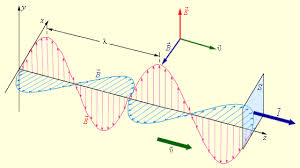 Повторение
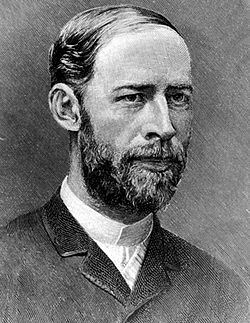 В 1887 году Г. Герц доказал существование электромагнитных волн и изучил их свойства
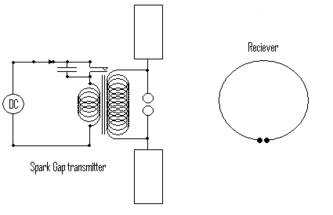 Установка опытов Г. Герца
Повторение
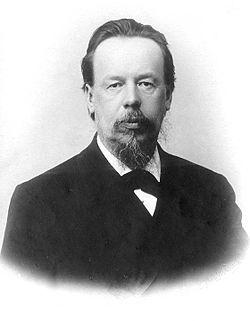 7 мая 1895 года продемонстрировал свой грозоотметчик.
«мой прибор, при дальнейшем усовершенствовании его, может быть применён к передаче  сигналов на расстояния при помощи быстрых электрических колебаний, как только будет найден источник таких колебаний, обладающий достаточной энергией»
А.С. Попов
18 декабря 1897 Попов передал с помощью телеграфного аппарата, присоединённого к прибору, слова: «Генрих Герц».
Повторение
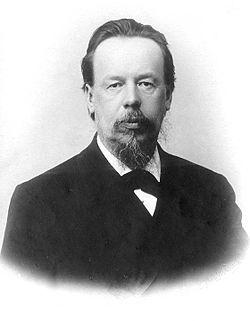 7 мая 1895 года продемонстрировал свой грозоотметчик.
«мой прибор, при дальнейшем усовершенствовании его, может быть применён к передаче  сигналов на расстояния при помощи быстрых электрических колебаний, как только будет найден источник таких колебаний, обладающий достаточной энергией»
А.С. Попов
18 декабря 1897 Попов передал с помощью телеграфного аппарата, присоединённого к прибору, слова: «Генрих Герц».
Принципы радиосвязи
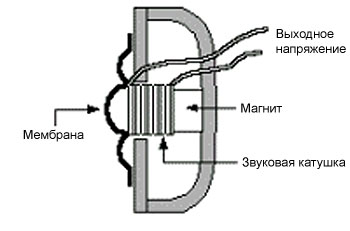 Микрофон преобразует механические колебания в электромагнитные колебания звуковой частоты.
На каком явлении основан принцип действия микрофона?
Принципы радиосвязи
Но передавать на большие расстояния электромагнитную волну звуковой частоты нельзя!
Модуляция
Модуляция колебаний  - медленное по сравнению с периодом колебаний изменение амплитуды, частоты или фазы колебаний по определённому закону. Соответственно различаются амплитудная модуляция, частотная модуляция и фазовая модуляция
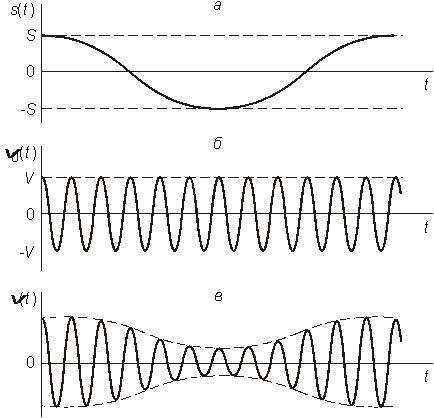 Модуляция
После модуляции волна готова к передаче.
Обладая высокой частотой она может передаваться в пространстве.
И несет в себе информацию звуковой частоты.
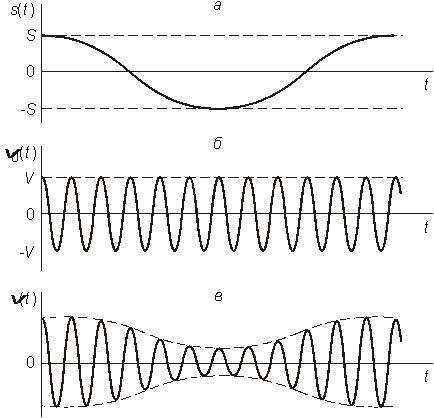 Детектирование
В приемнике необходимо выделить из высокочастотных модулированных колебаний сигнал звуковой частоты, т.е. провести детектирование
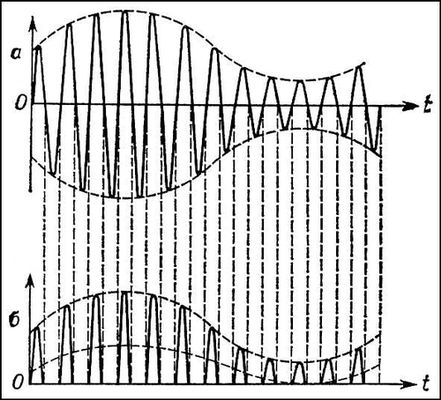 Громкоговоритель
Преобразует электромагнитные колебания в механические колебания звуковой частоты
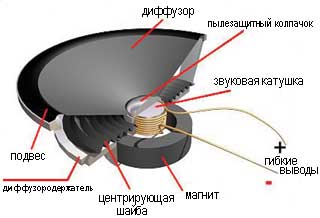 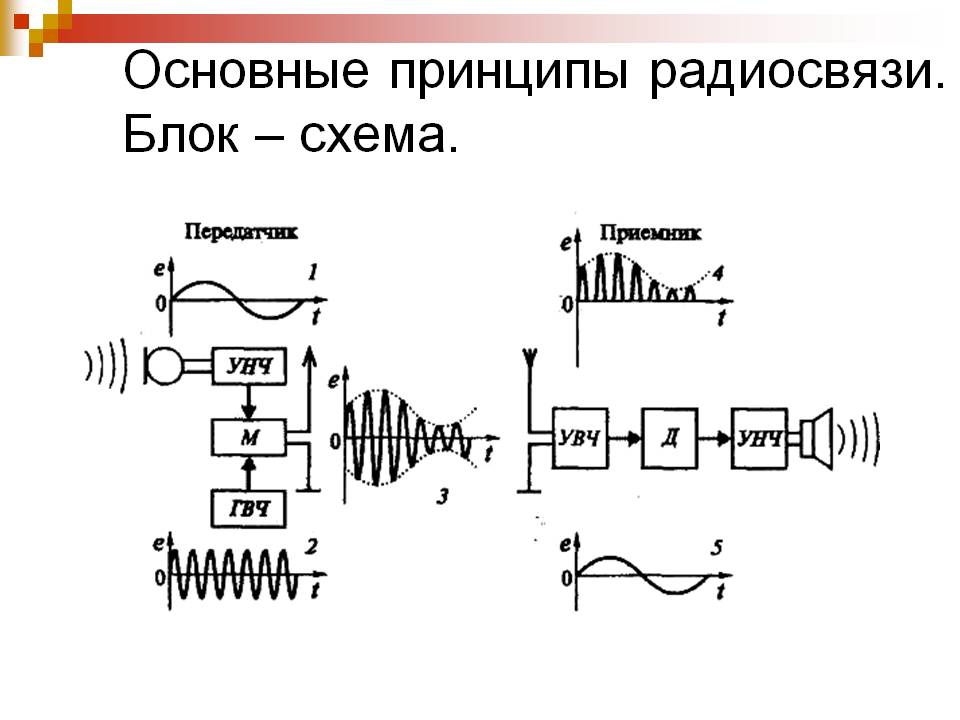 Блок-схема радиосвязи
Простейший радиоприемник
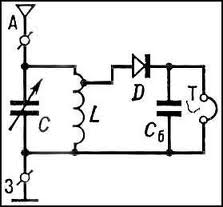